ROVERING je cesta…
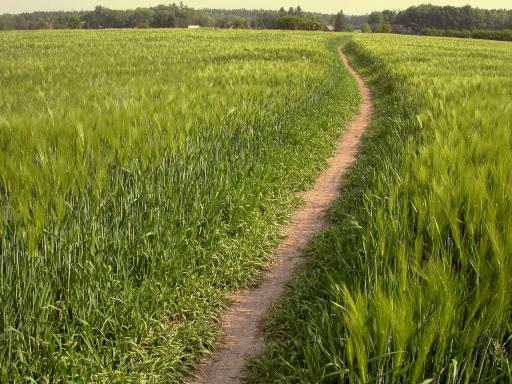 VYSOKOŠKOLSKÝ ROVERING je cesta dál
Nástup na VŠ
Jak tu školu vystuduji?
Kde se dá bavit?
Kde se dá mimoškolně rozvíjet?
Kdo mi pomůže?
Jak se tady neztratit?
Nikoho neznám!
Kde najít nové kamarády?
Kam jít do přírody?
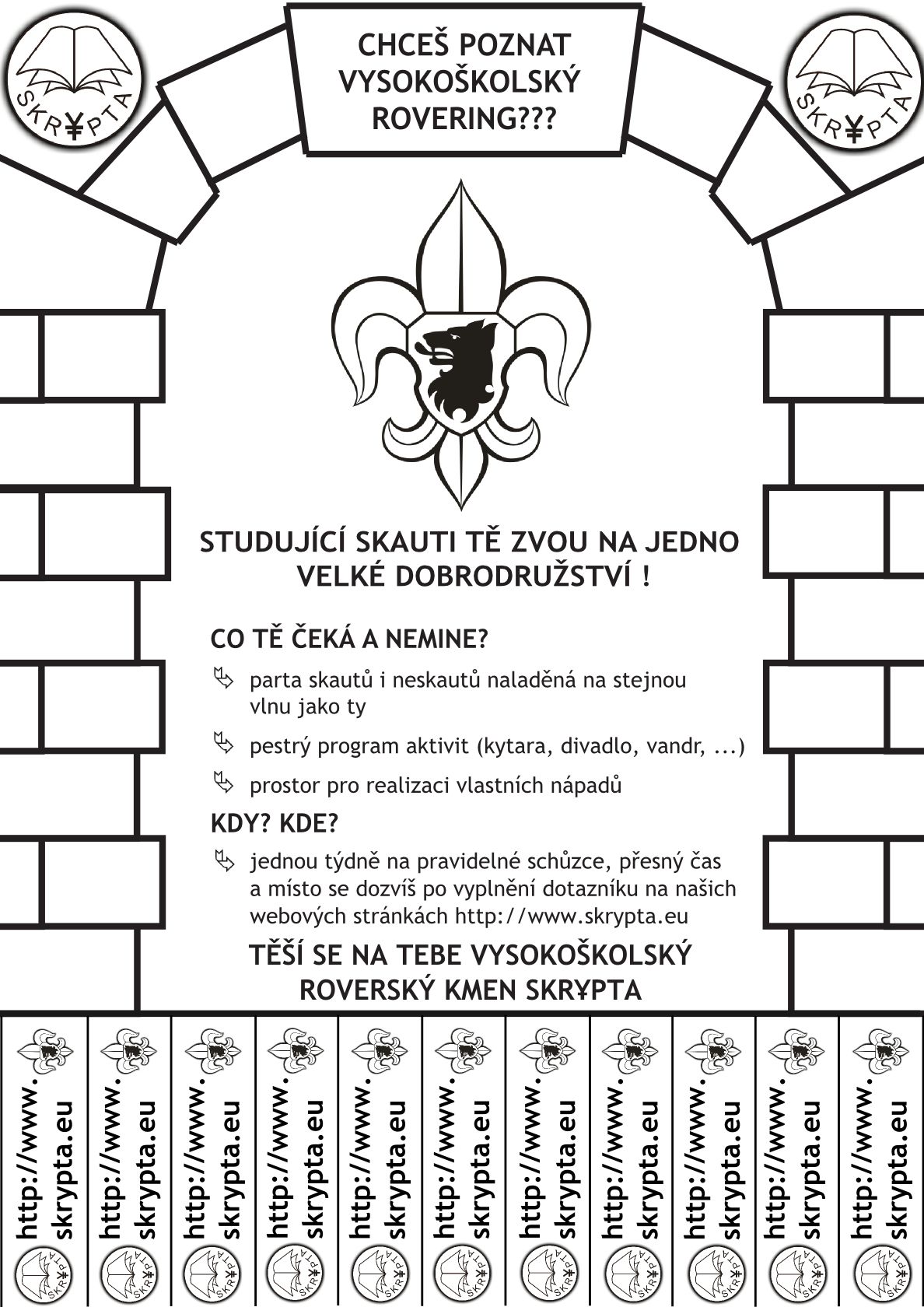 Kdo jsme?
Parta akčních studentů
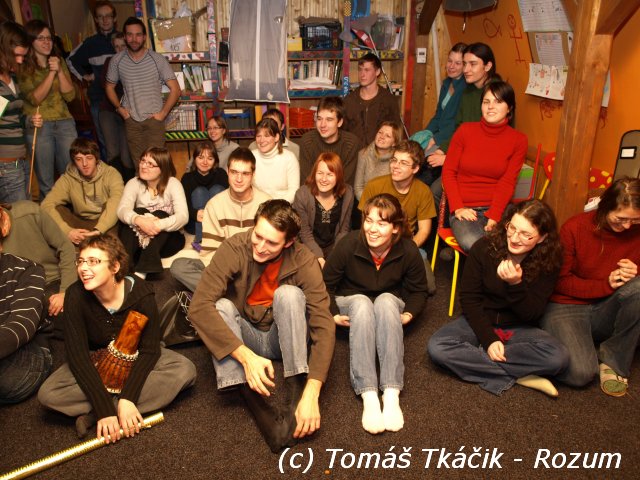 Proč děláme rovering?
Chceme dostudovat Vysokou školu a nezbláznit se z toho!
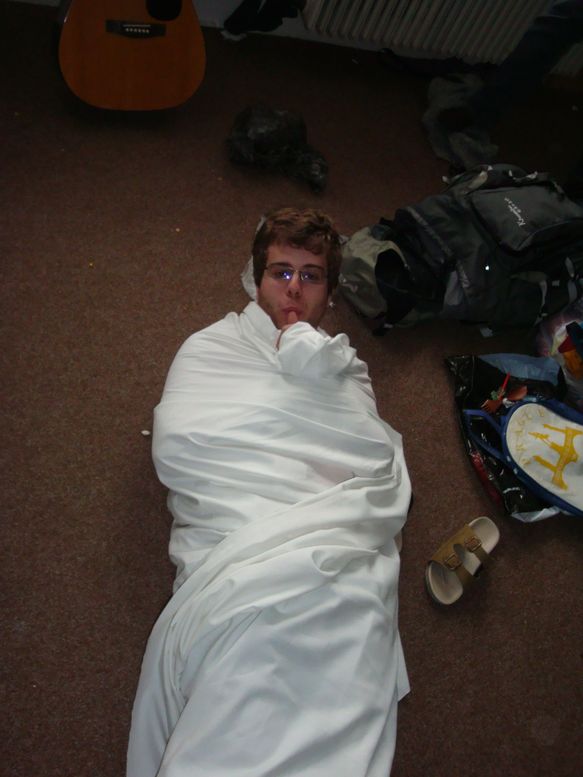 Přátelství
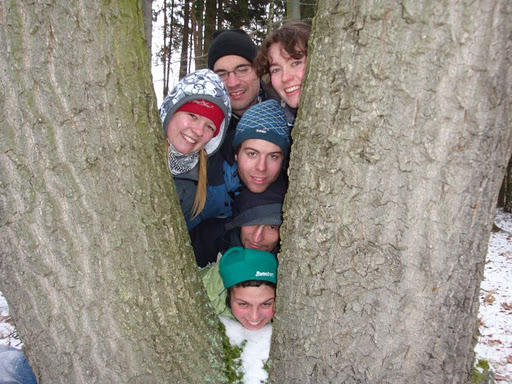 Relax
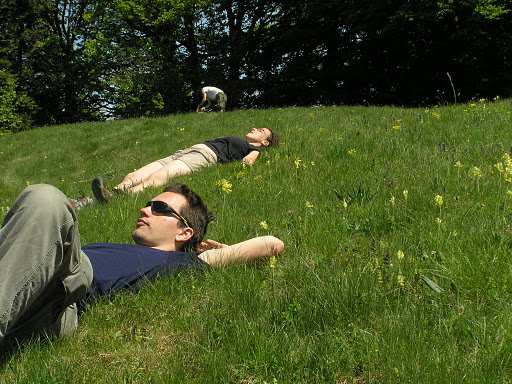 Zkušenosti a znalosti jiných
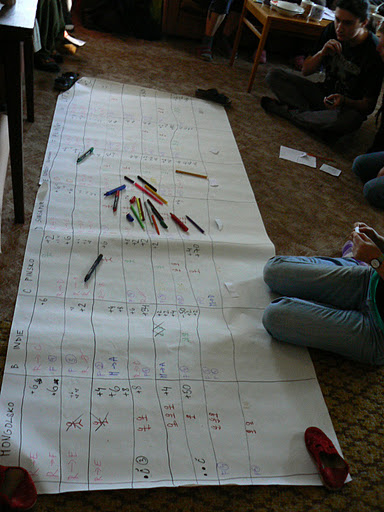 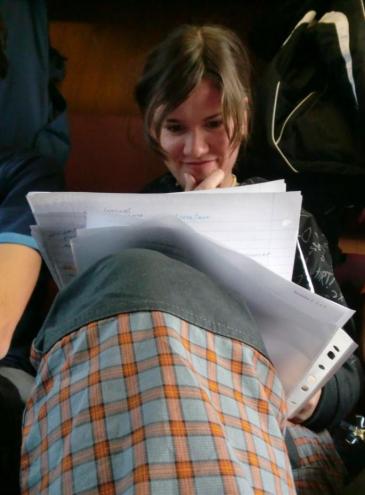 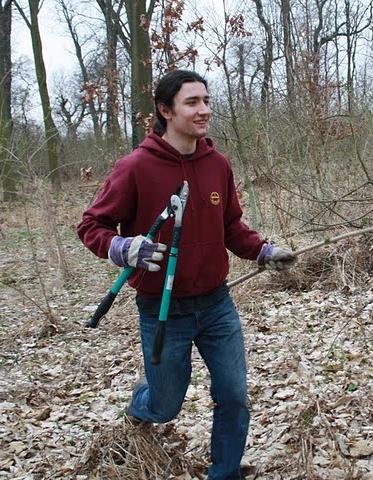 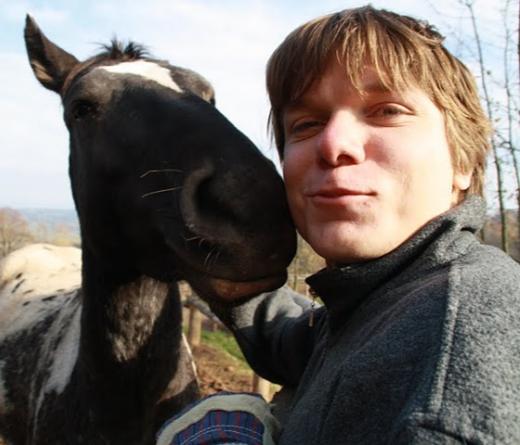 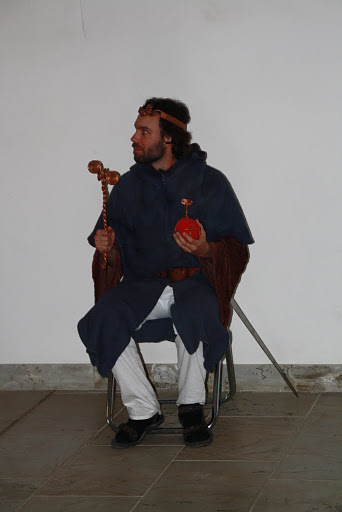 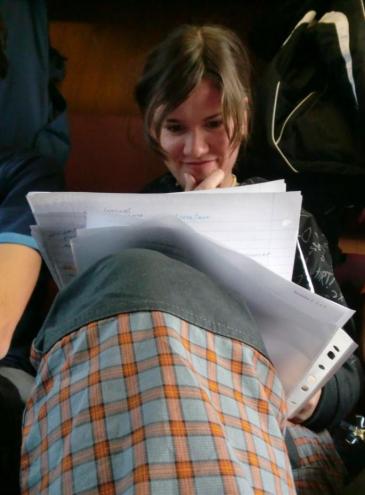 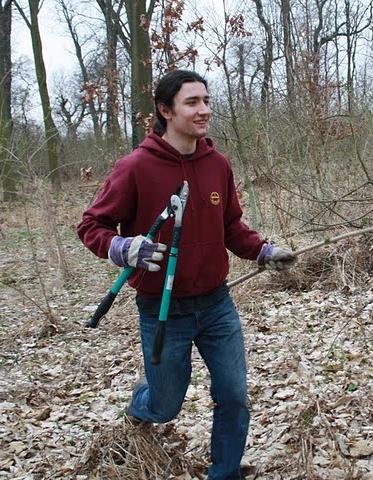 FF UK
MFF UK
ČVUT stavební fakulta
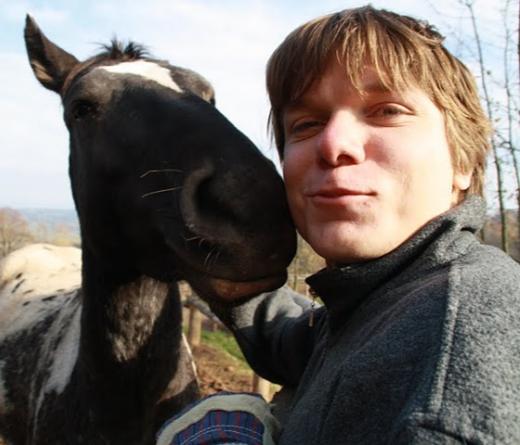 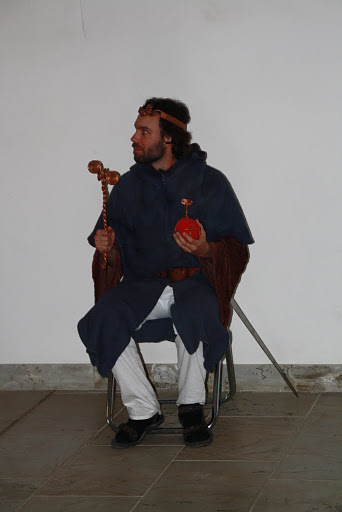 ČZU 
Krajinářství
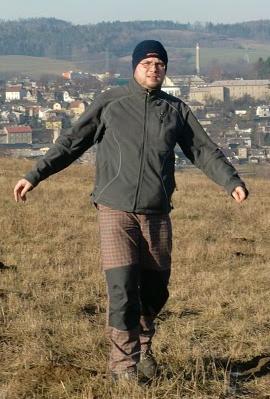 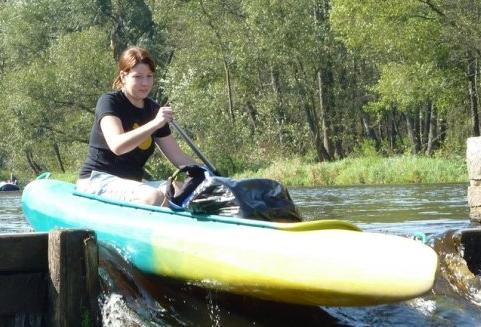 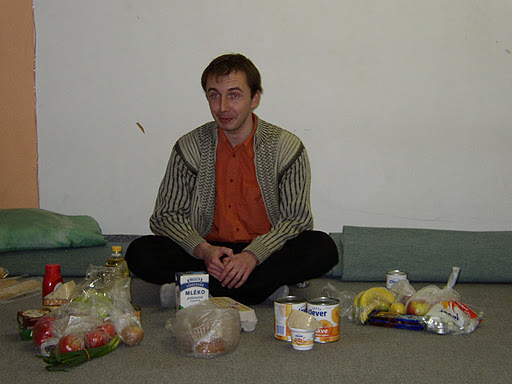 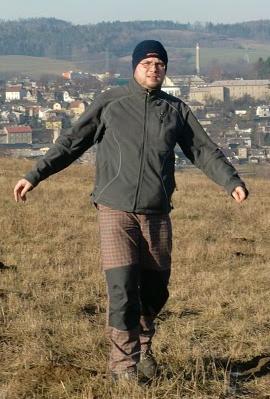 Kecal
Vůdce smečky vlčat  
v Litoměřicích
Karamela 
Náčelnictvo Junáka
Roverský odbor Junáka
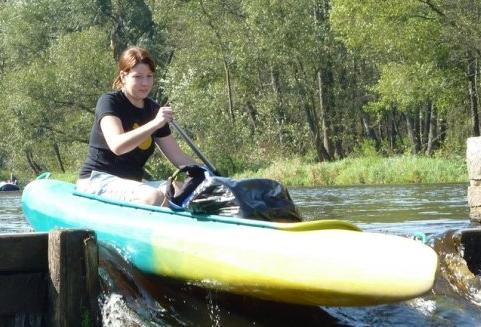 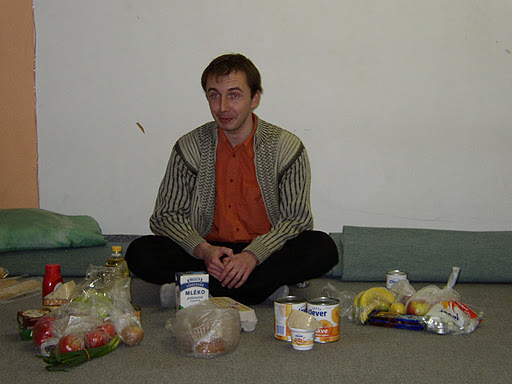 Gumídek
Šéf OBROKu 09
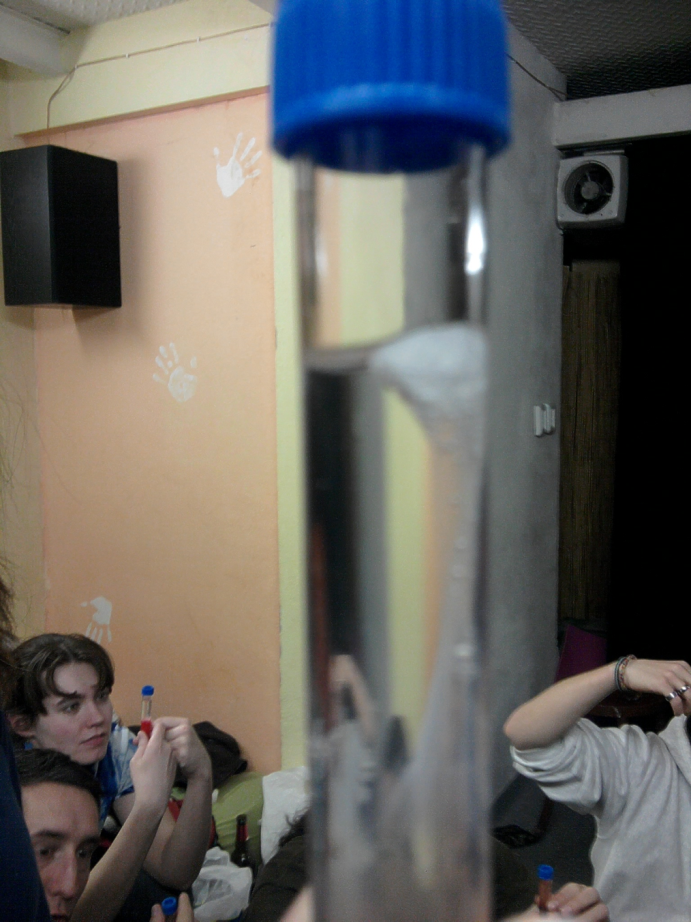 Vyizoluj si svou DNA
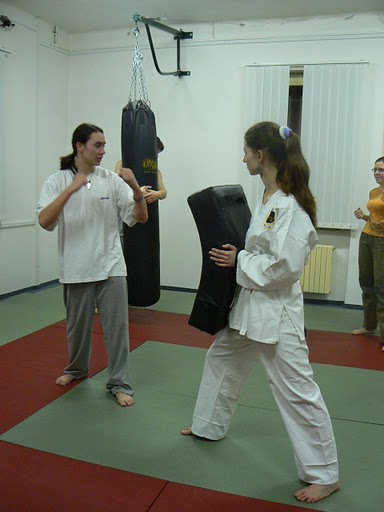 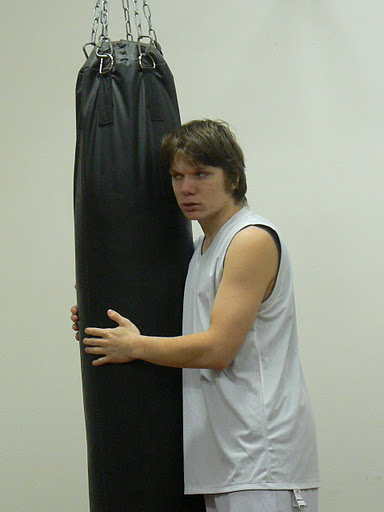 Sebeobrana
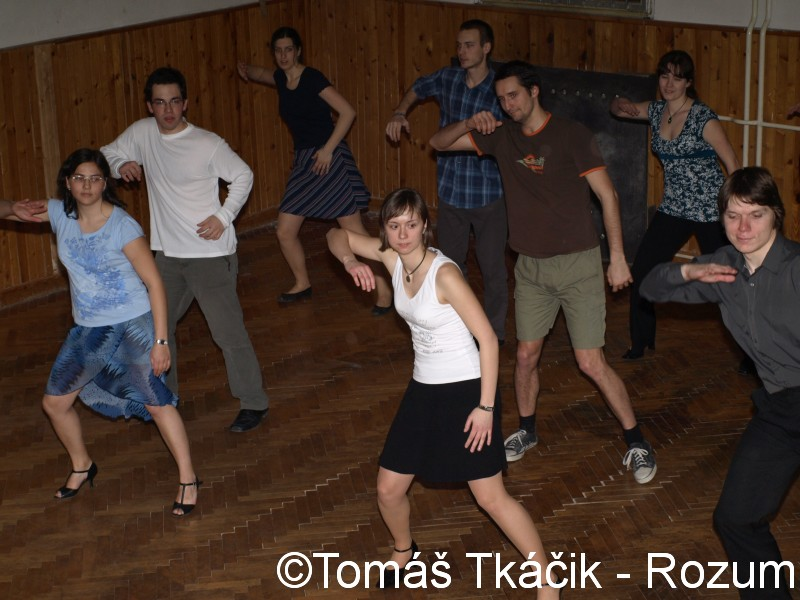 Tancování
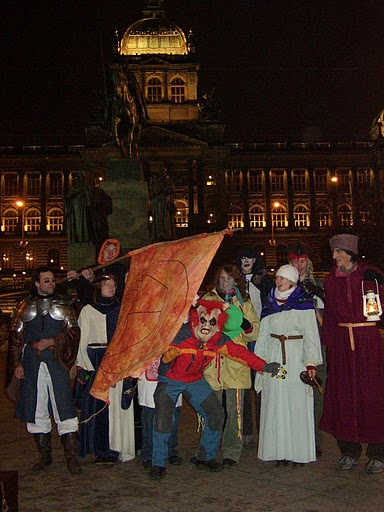 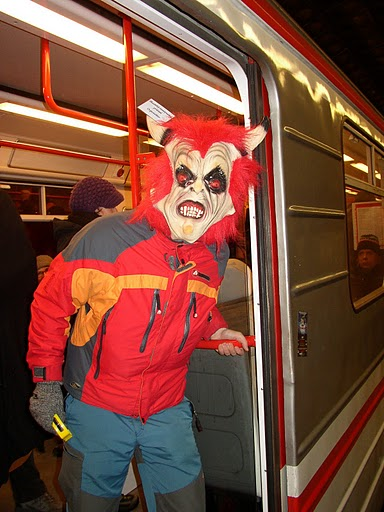 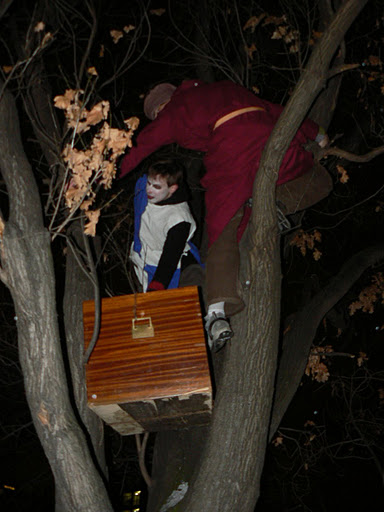 Masopustní tah
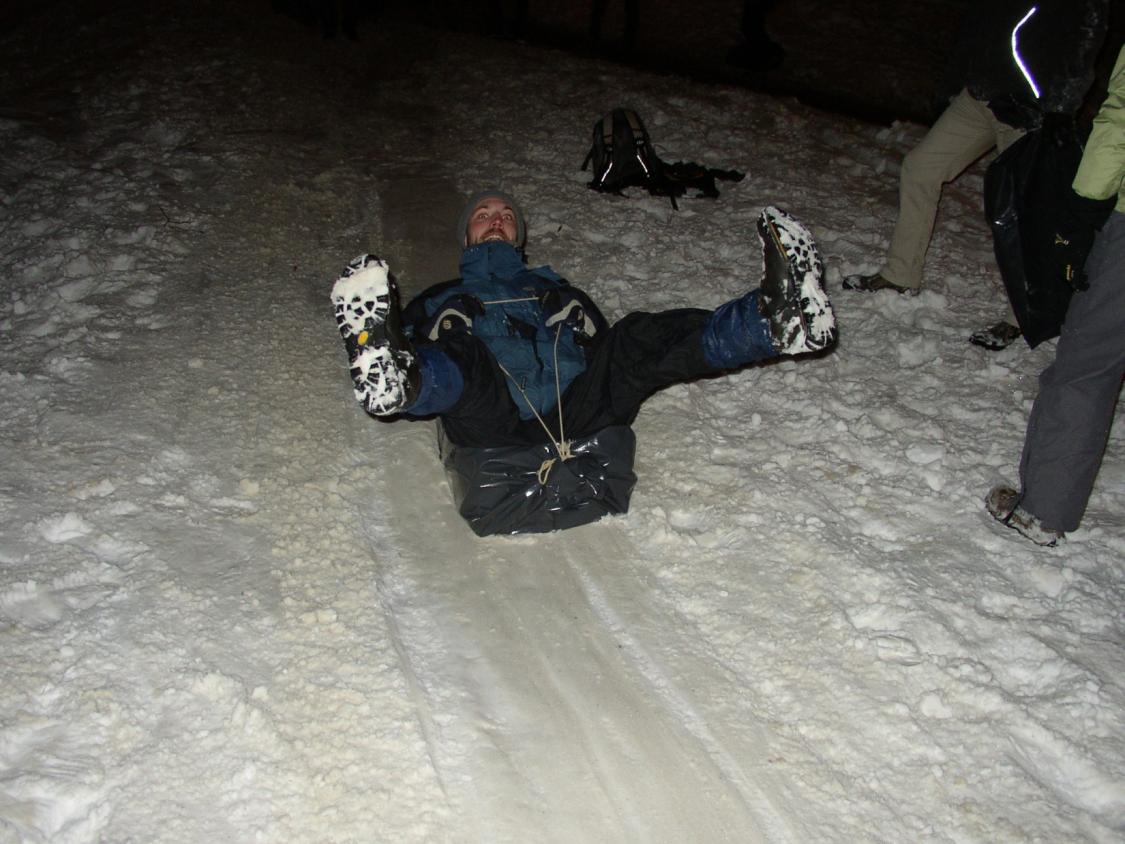 Zimní sjezd na čemkoli
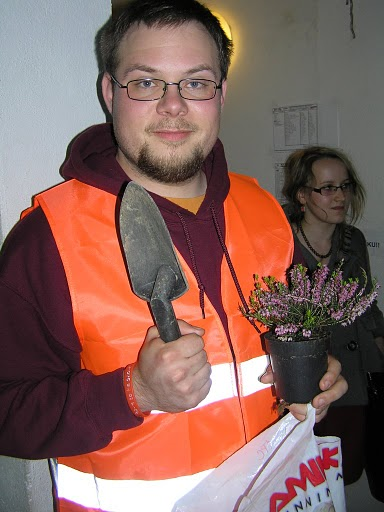 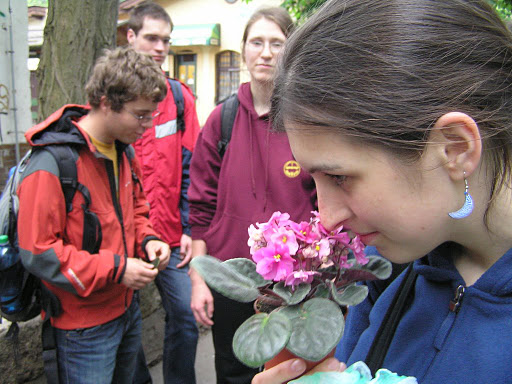 Guerrilla 
gardening
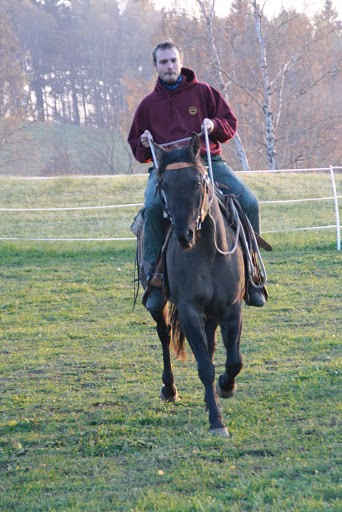 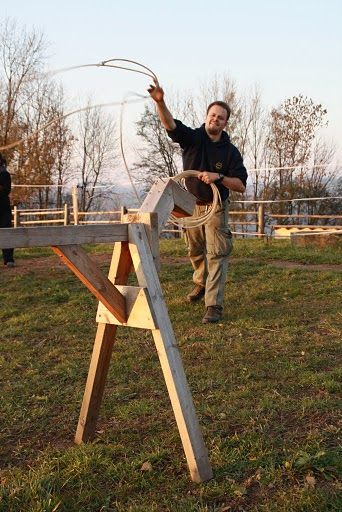 Farmaření
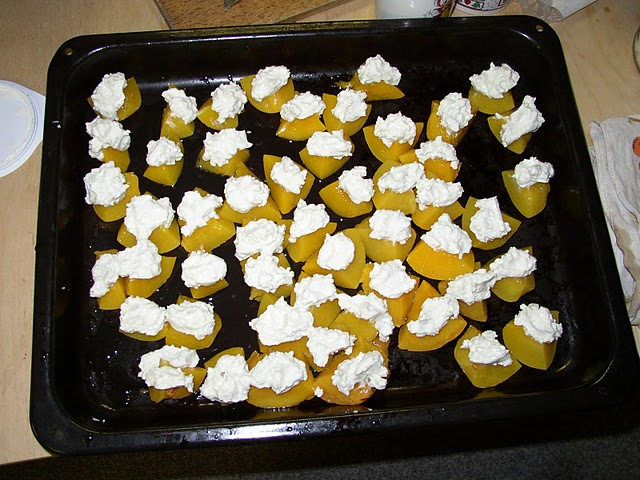 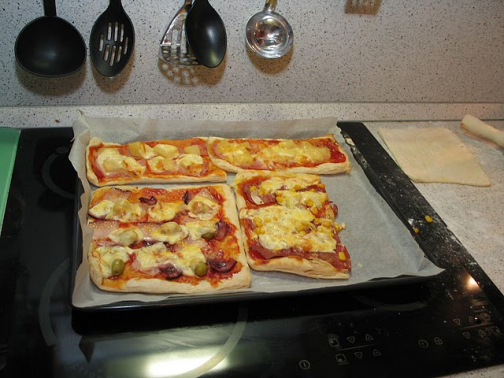 Dobré jídlo
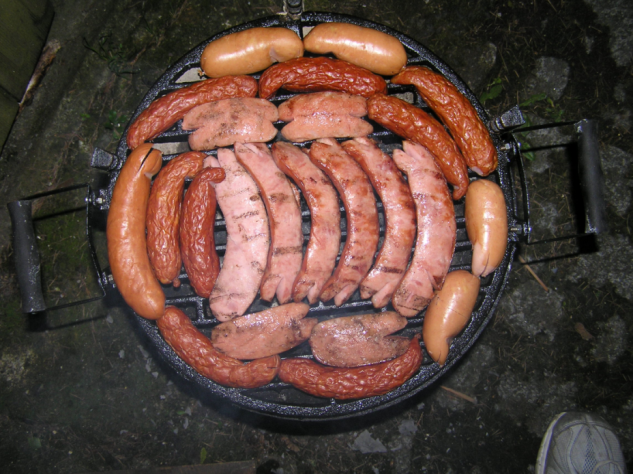 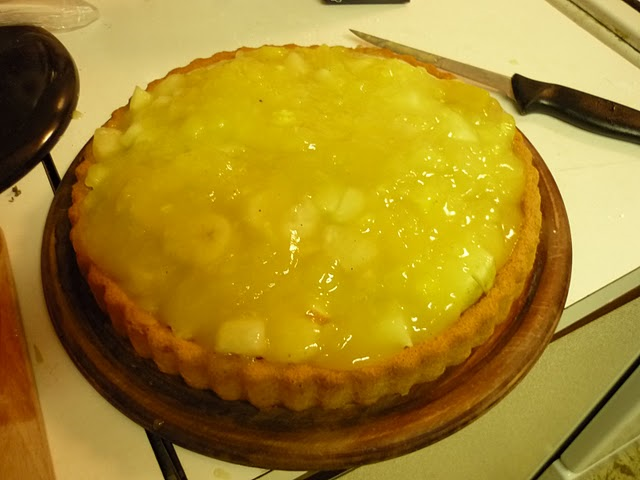 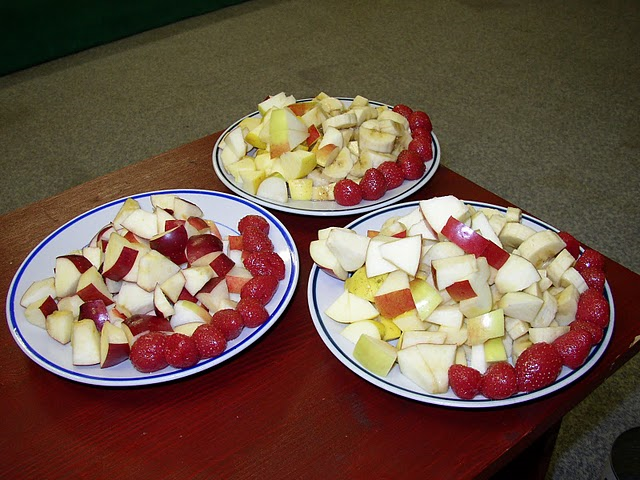 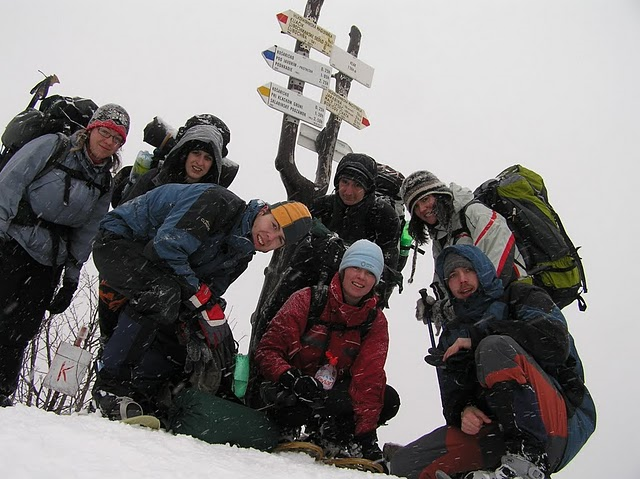 Spolu odoláváme nepřízním...
...nejen počasí
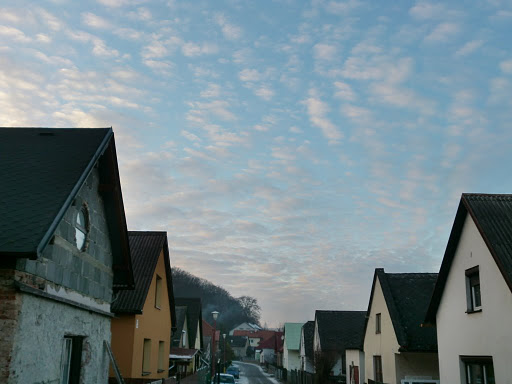 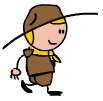 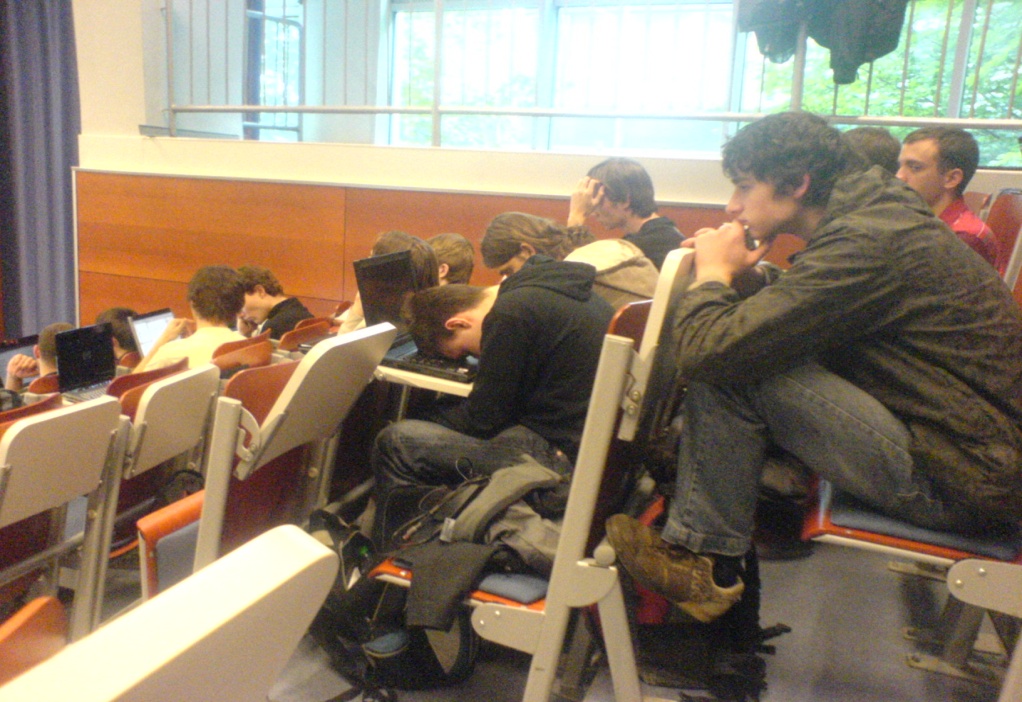 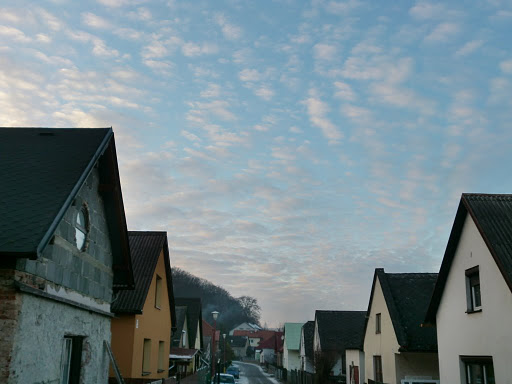 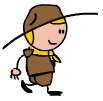 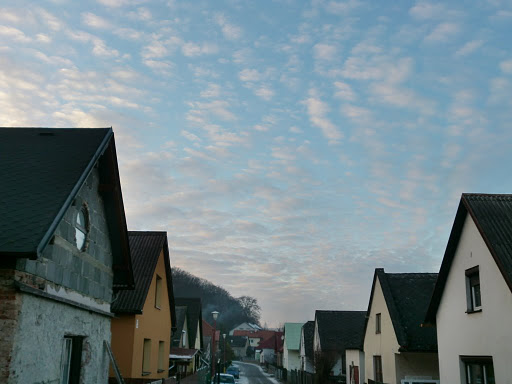 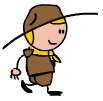 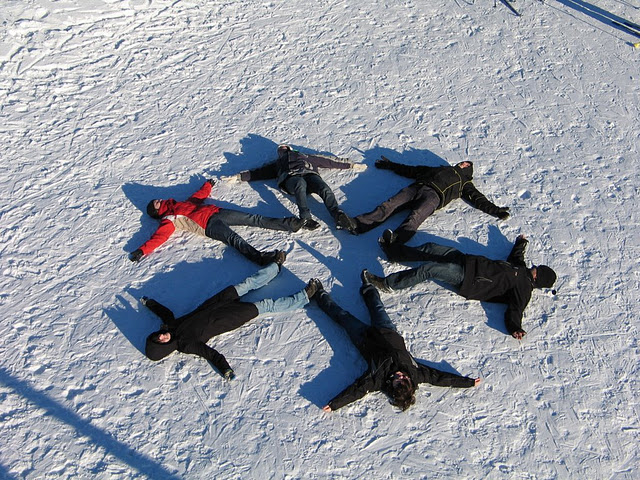 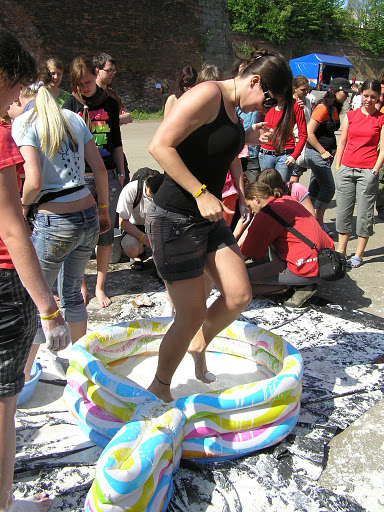 Skautem napořád
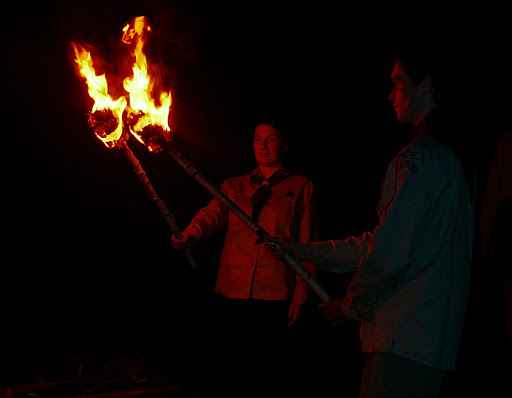 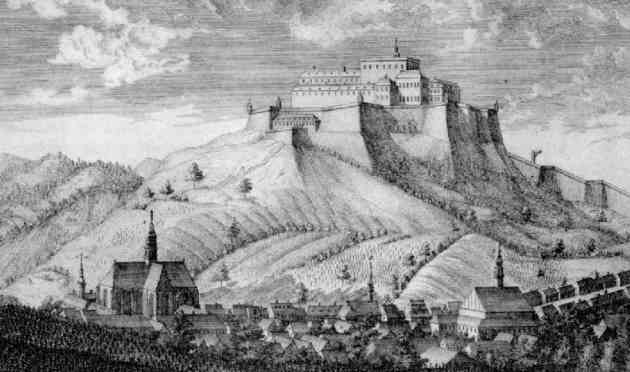 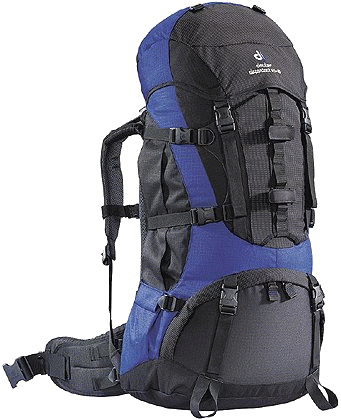 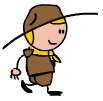 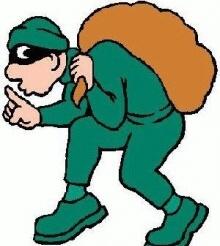 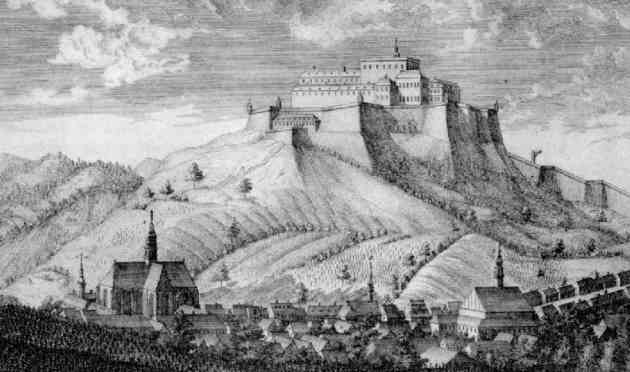 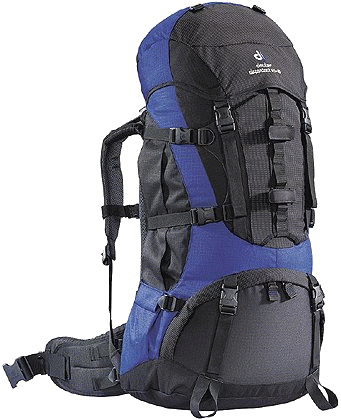 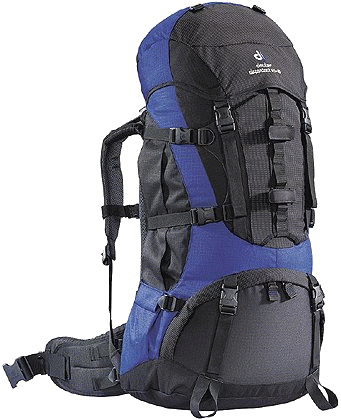 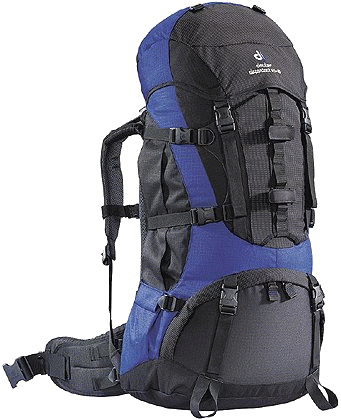 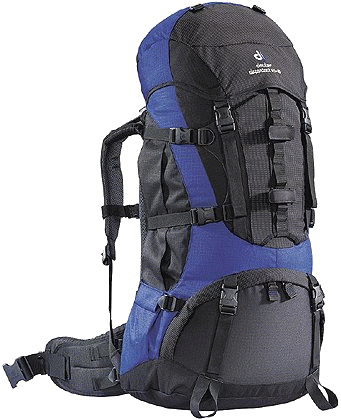 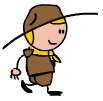 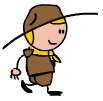 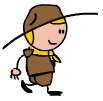 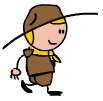 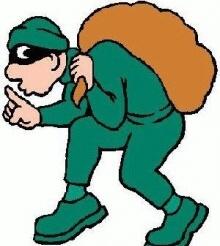 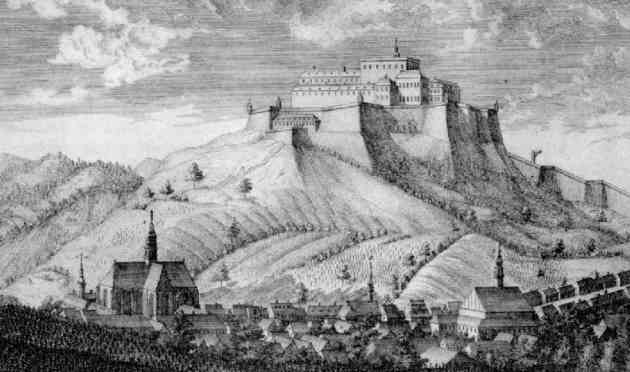 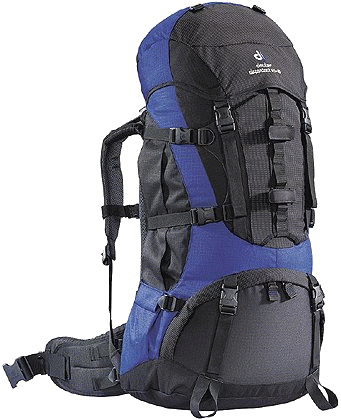 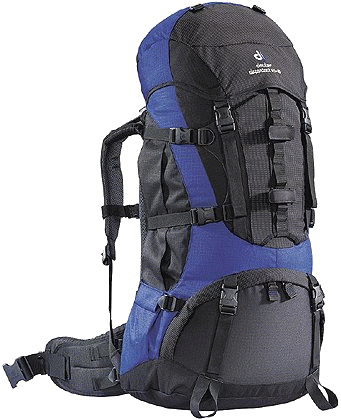 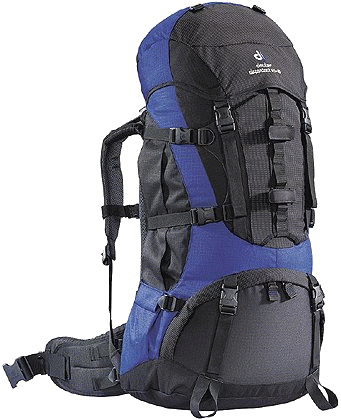 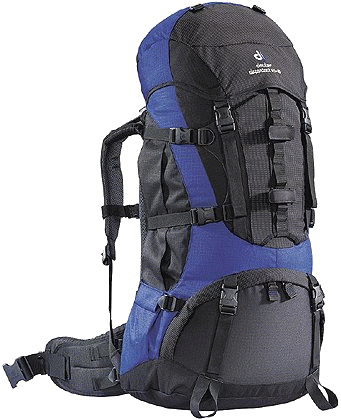 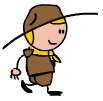 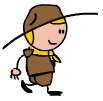 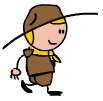 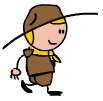 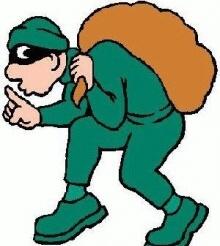 Seberealizace a rozvoj
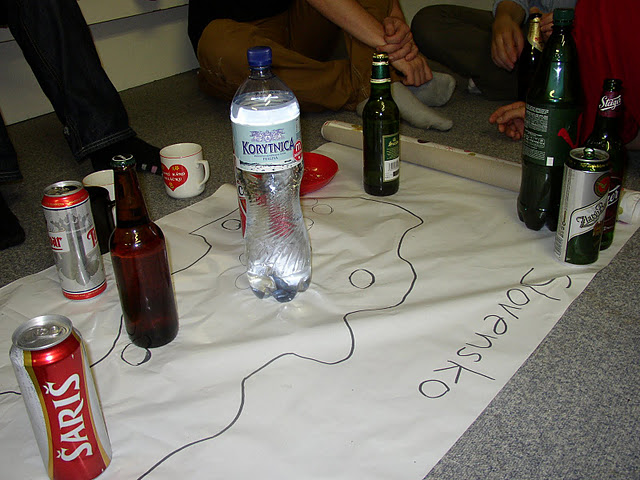 Potenciál skupiny
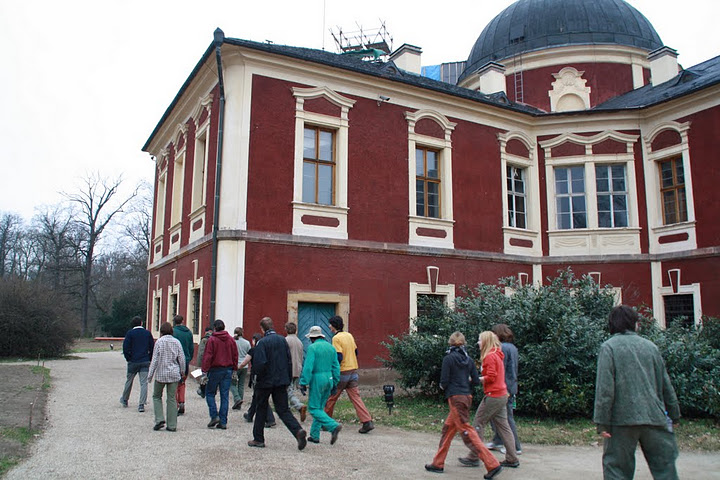 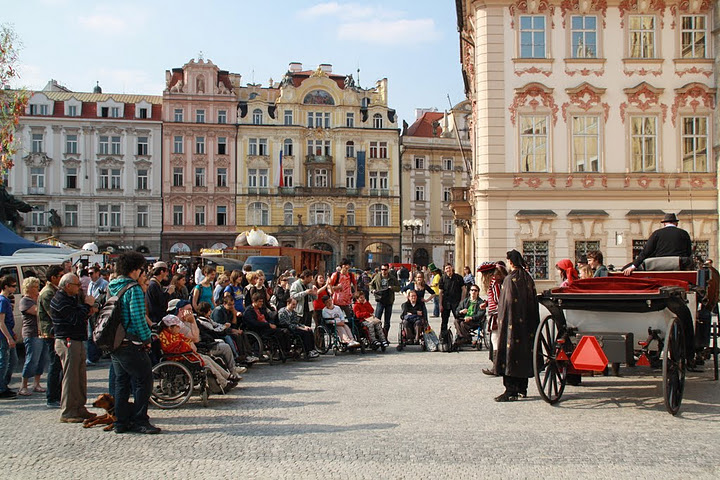 Vysokoškolský rovering
Oddych
Přátelství
Skauting
Výměna zkušeností
Inspirace
Seberealizace
Rozvoj
Potenciál skupiny
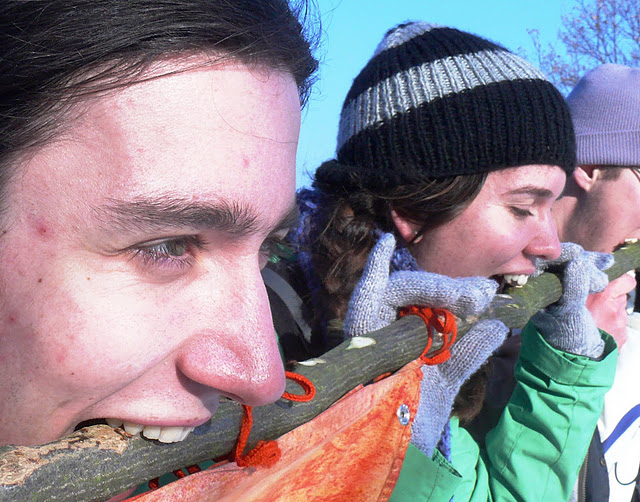 Kde už to jede/jelo/rozjíždělo?
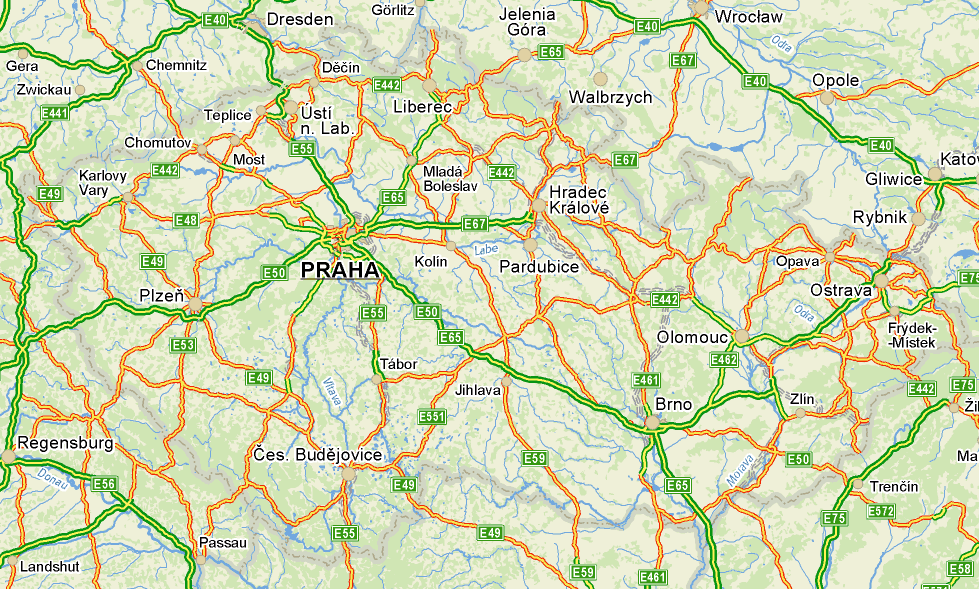 Není v tvém městě VŠRK?
Tak si založ svůj vlastní!
V současnosti pracujeme na návrhu „příručky“, která ti pomůže

Dodáme ti kontakty na další lidi

Předáme ti vlastní zkušenosti
Jak na to?
Najdi pár lidí, se kterými to rozjedeš
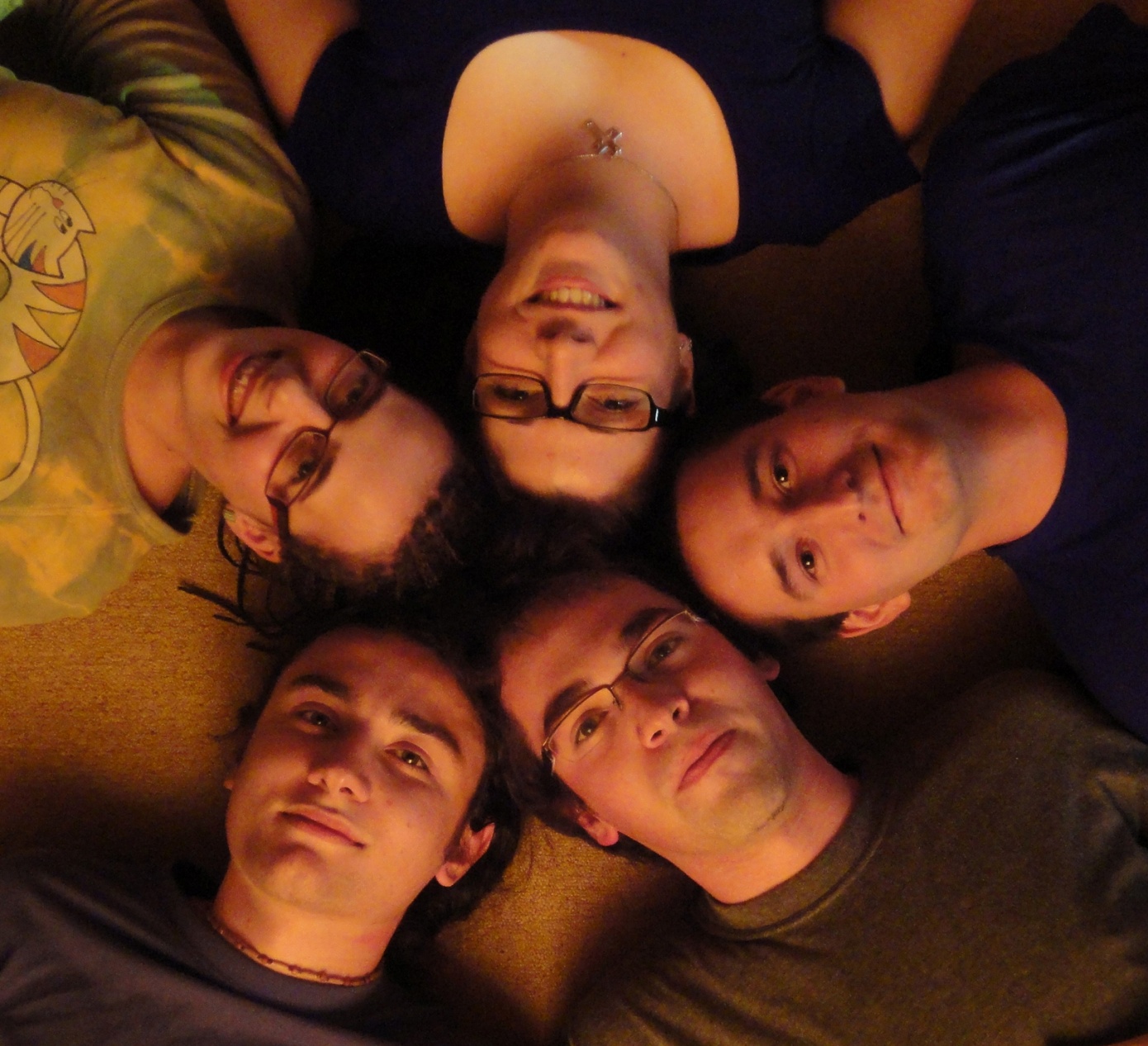 Udělejte plakáty výrazných barev a rozvěšte je, kde se dá
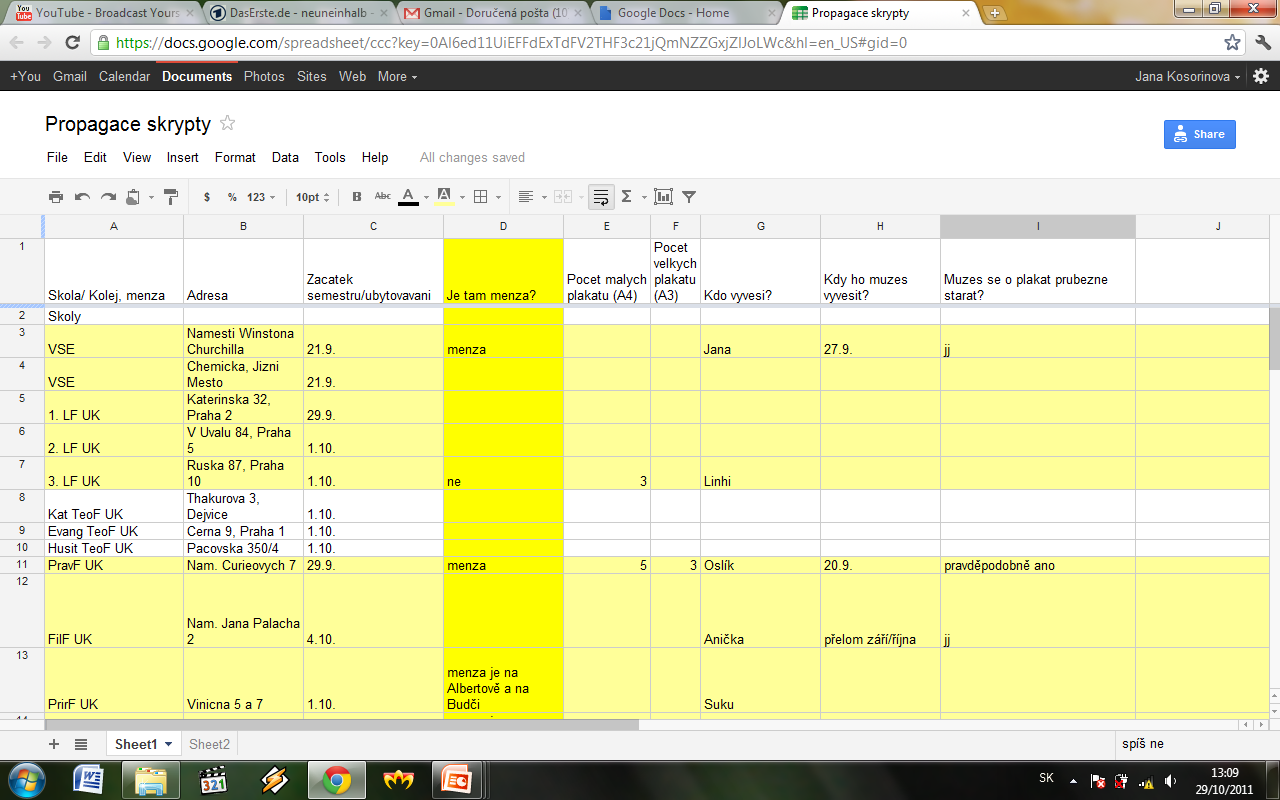 Kdo přijde?
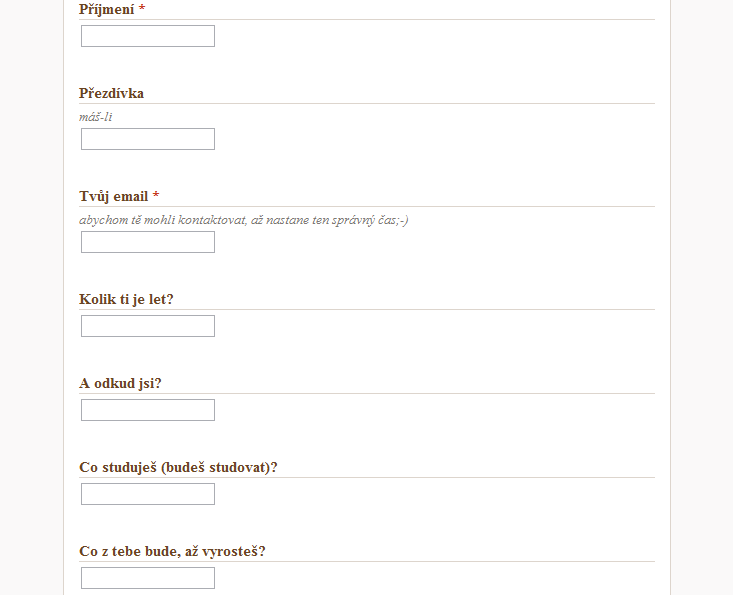 Zorganizujte pár prvních schůzek
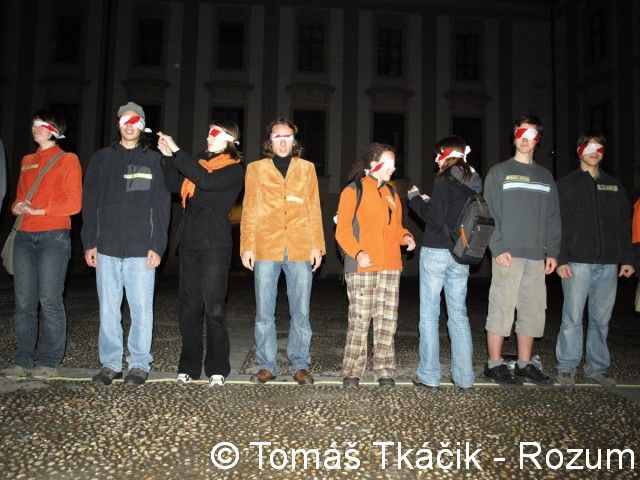 Zapojte všechny nové členy do akce – společně naplánujte schůzky a akce na další semestr
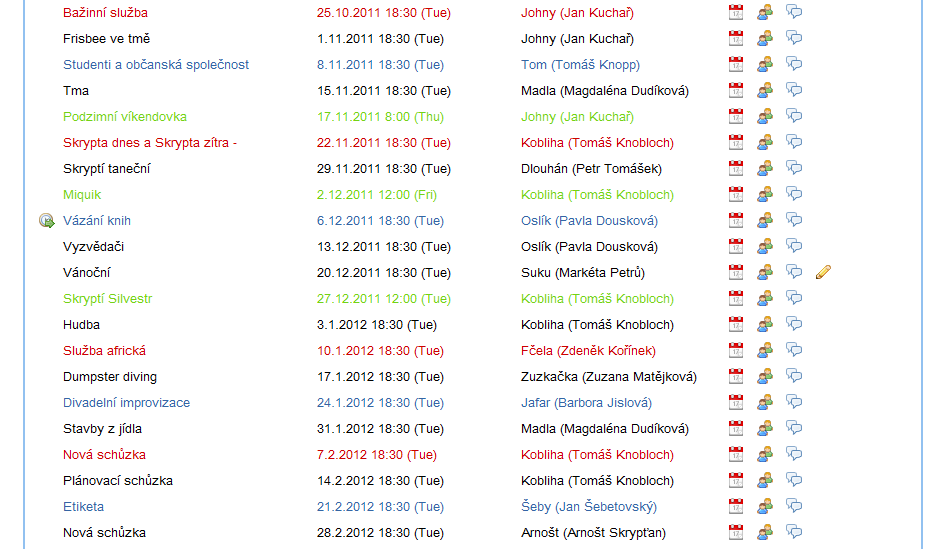 Tradice
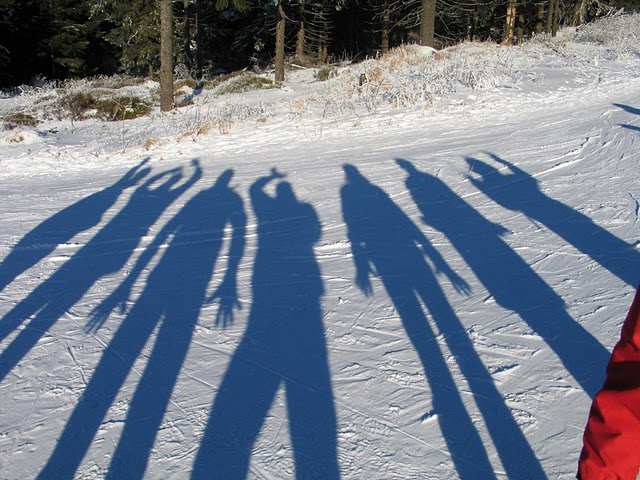 Setkávejte se i mimo rámec vašeho VŠRK
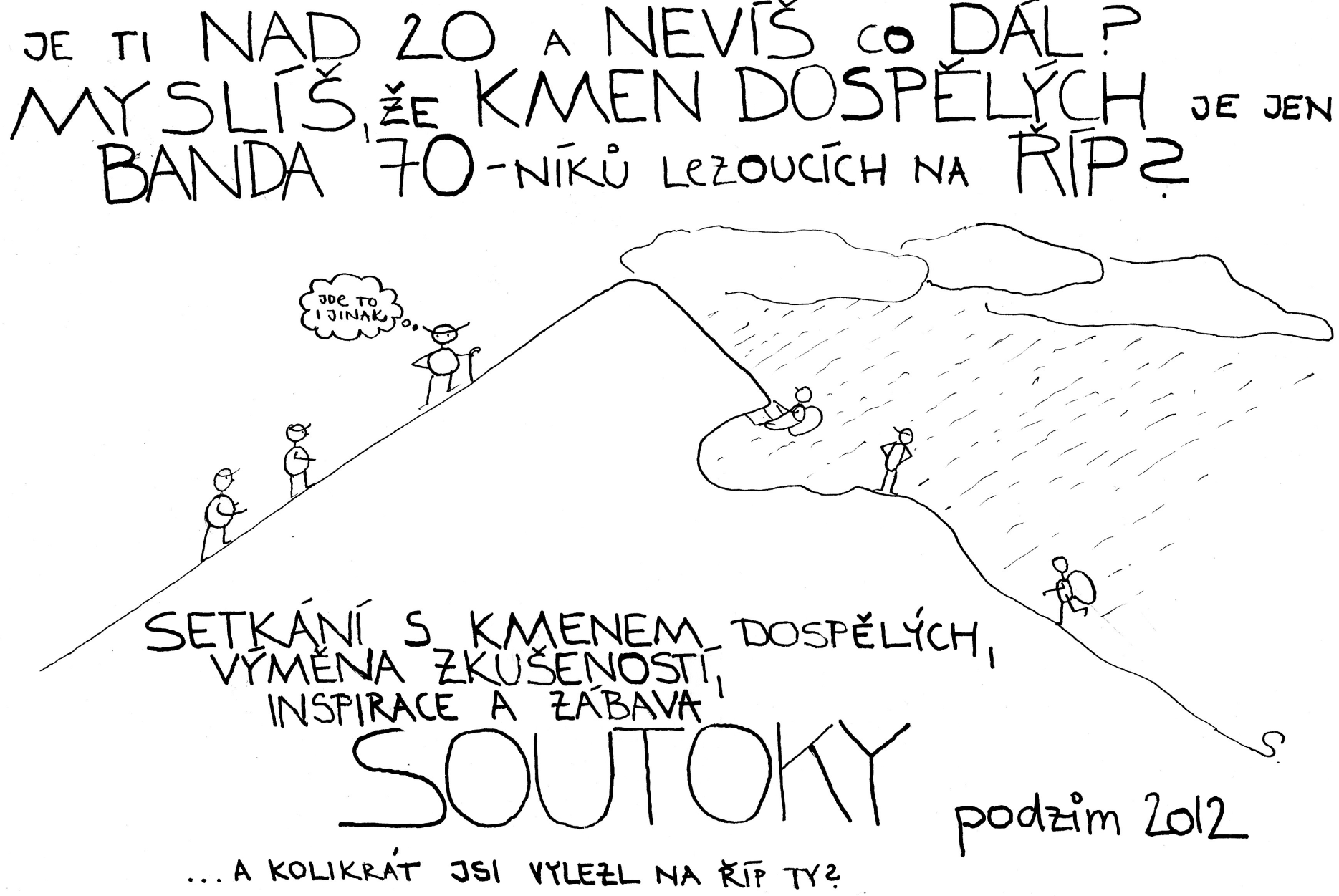 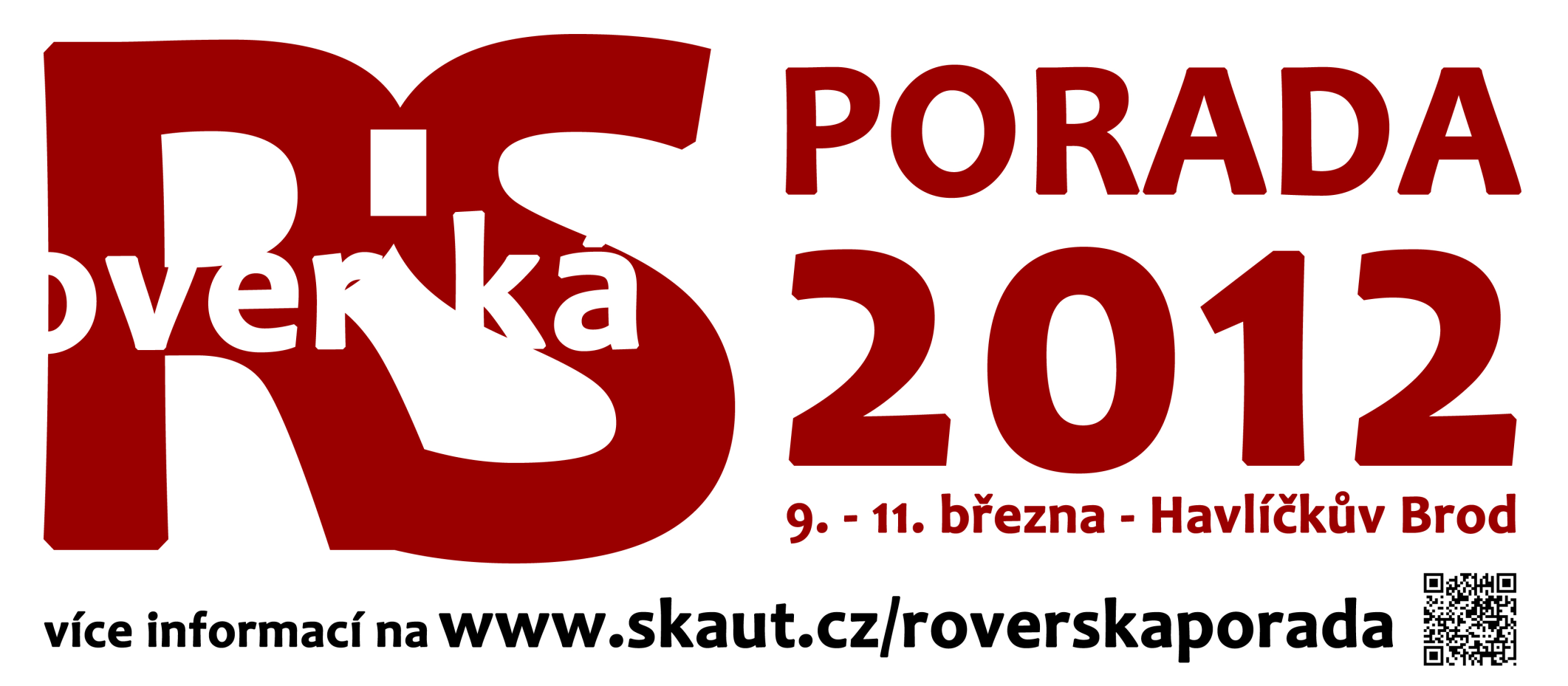 Nebojte se zeptat!


Markéta Petrů – Suku
VŠRK Skrypta
Roverský odbor Junáka mimo jiné za VŠRK
mspetru@gmail.com



Jana Kosorinová - Janča
VŠRK Skrypta
janka58@gmail.com
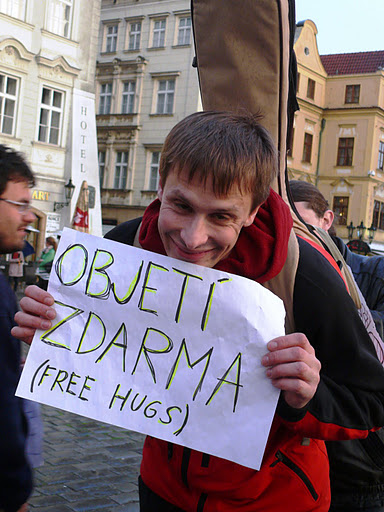